Infomoment
Dunkers Sportief   
Seizoen 2012-2013
Infomoment
Vragen kunnen vanavond aan Bert , Filip & de aanwezige coaches worden gesteld.
Powerpoint & alle info komt op de website

Inhoud
Voorbije seizoen
Verantwoordelijkheden
Overzicht Ploegen
Werven van nieuwe Leden
Voorbije seizoen
Van 186 naar 209 leden

 32 Nieuwe jeugdleden (-19 jaar)
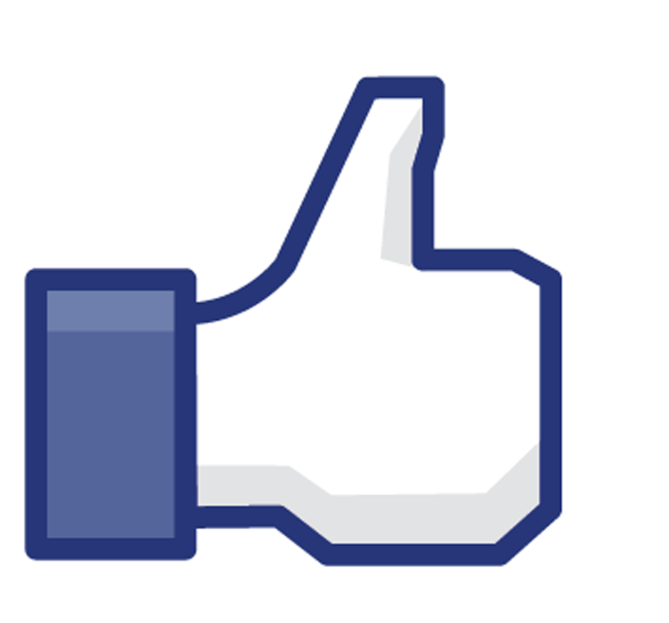 Verantwoordelijkheden
Zonder wedstrijdadministratie geen wedstrijd!
Tafelfunctionarissen gezocht!
Liefst zo veel mogelijk!
Neem contact met “uw” coach 
Wij zorgen voor alle nodige info en uitleg …
Ga eens bijzitten bij iemand die het al kan.
Verantwoordelijkheden
Zonder spelers  geen wedstrijd/training
Meld steeds afwezigheid op training (liefst een dag op voorhand)
Controleer regelmatig de wedstrijdkalender en laat tijdig weten wanneer je niet kan
Overzicht Ploegen
8 jeugdploegen
Uren en coaches (onder voorbehoud)
Peanuts
Microben
Benjamins
Pupillen A & B
Miniemen
Kadetten
Juniors
Reserven/Seniors
Pre-Microben (Peanuts)
Woensdag 14u30 – 16u
geb.jaar 2007 (=3de kleuterklas) -2006-2005
Geen competitie wel deelname aan peanuts-tornooien
Balschool en basketbalinitiatie 


Brecht Van Assche
Bram Mertens
Steeds begeleiding door ervaren coach
Microben (2004-2003)
Dinsdag: 18u – 19u30
Donderdag: 18u – 19u
Thuismatchen: 9u



Tom Schelkens
Jessica De Mesmaeker
Benjamins (2002-2001)
Dinsdag: 18u – 19u30
Donderdag: 19u – 20u
Thuismatchen: 12u30


Robin van den Elsen
Pupillen A (2000-1999)
Maandag: 18u – 19u30
Donderdag: 18u – 20u
Thuismatchen: 9u

Maxim De Wachter

Deze indeling is een vertrekpunt.
Dante Roelandts
Thomas Van Assche
Maarten Van Assche
Anke Andries
Lore Andries
Cedric Hoebeek
Phil Vandenberghe
Brent Van Hamme
Soo Van Eyken
Ewout Leo
Pupillen B (2000-1999)
Maarten Hallemans
Sebastien Top
Dries Keymolen
Van De Poel Bram
Van den Bosch Sander
Van den Bosch Ruben
De Bleecker Matthias
De Wulf Arthur
Van Keer Reini
Verreydt Jasper
Wout Leupe
Rik Buelens
Cauwenbergh Brent
Maandag: 18u – 19u30
Vrijdag: 18u – 19u30
Thuismatchen: 10u45

Stan de Pauw 
Thijs De Dobbeleer

Deze indeling is een vertrekpunt.
Miniemen (1998-1997)
Dinsdag 19u30 – 21u
Vrijdag 18u30 – 20u
Thuismatch: 12u30

Filip van den Reym
Kadetten (1996-1995)
Maandag 19u – 20u30   (Verma)
Vrijdag : 18u – 19u30 (Verma)
Thuismatchen: 10u45 (SportComplex)


Roel DeClerck
Junioren (1994-1993-1992)
Maandag: 20u30 – 22u (samen met Seniors @ Verma)
Donderdag: 20u30 – 22u (samen met Seniors @ Verma)
Vrijdag: 19u30-21u (@ Verma)

Thuismatch: 16u Verma

Bert Van den Elsen
Reserven/Seniors (1991-      )
Maandag: 20u30 – 22u
Donderdag: 20u30 – 22u

Thuismatch Reserven: 18u00
Thuismatch Seniors: 20u00
	Kadetten,Juniors  spelen mee met reserven / seniors
Mario Doms
Nieuwe Leden
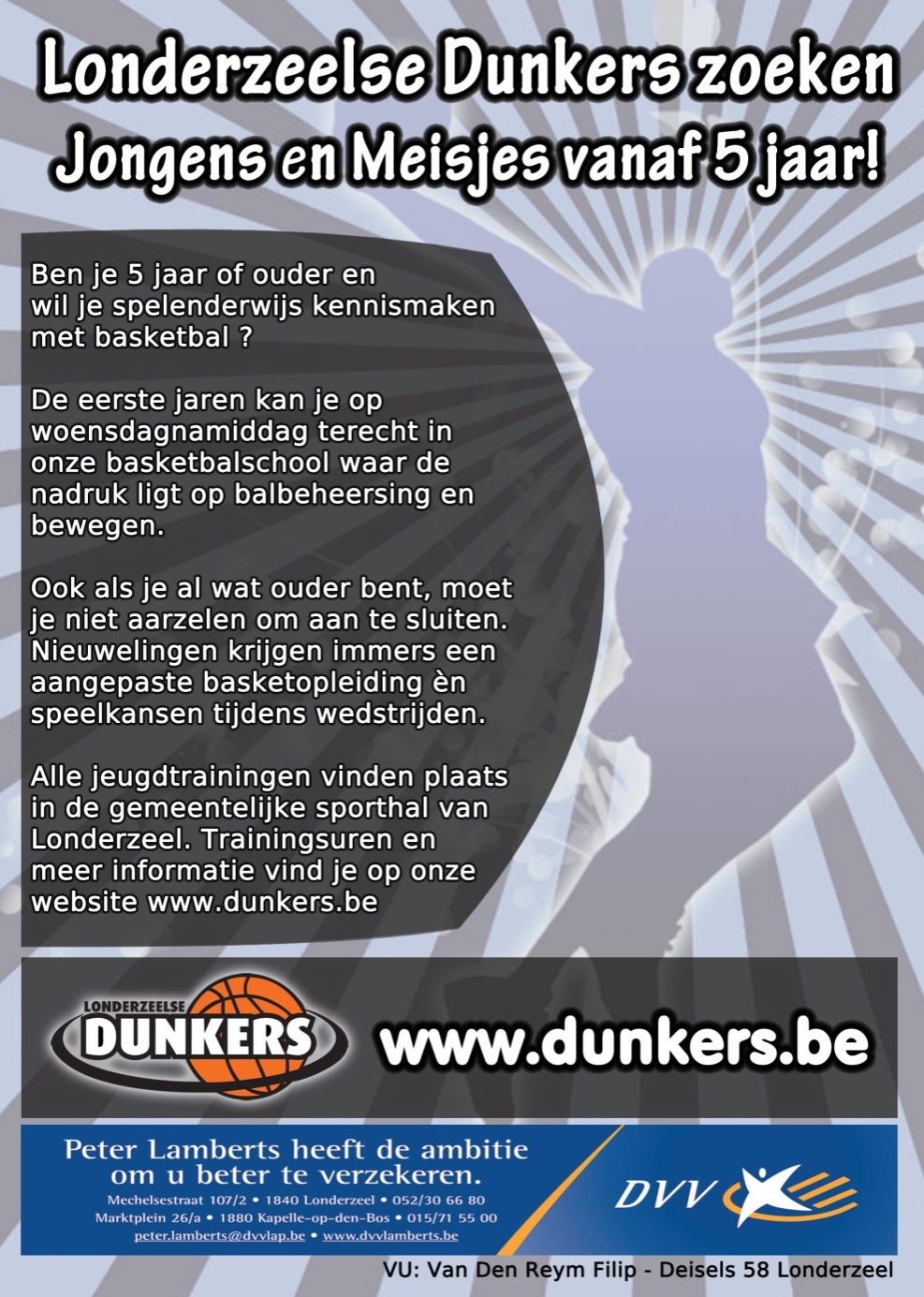 Zus of broer?

neef of nicht?

buurjongen of buurmeisje?

klasgenoot?

… ?
Seniors stijgen naar 2de Provinciale!